Cover slide
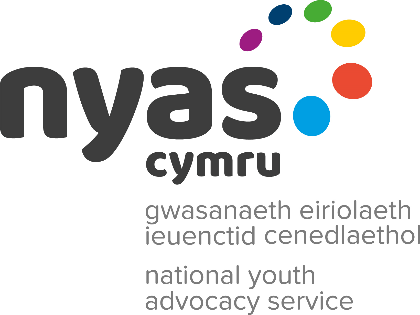 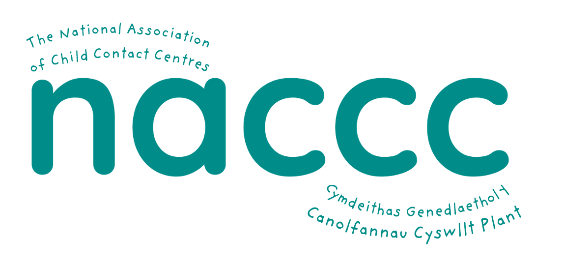 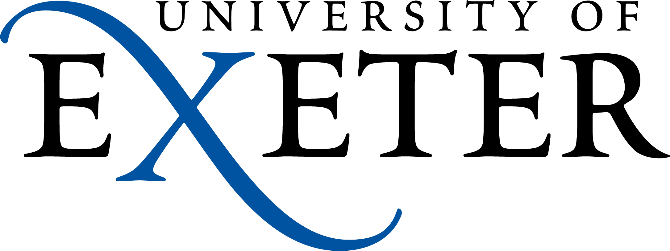 Hawl i Siarad? Adnodd 2: 
Hawliau pobl ifanc pan fydd rhieni’n gwahanu - 
Confensiwn y Cenhedloedd Unedig ar Hawliau’r Plentyn, Erthygl 12
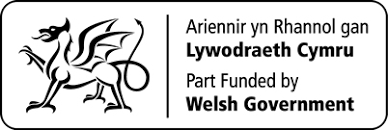 [Speaker Notes: Dyma'r ail o ddau adnodd addysgu, 'Hawl i Siarad?' - Cyflwynodd Adnodd 1 hawliau pobl ifanc o dan CCUHP yn gyffredinol, gan gynnwys eu hawl i leisio'u barn o dan Erthygl 12. Yn Adnodd 2 mae hawliau Erthygl 12 pobl ifanc yn cael eu hystyried yng nghyd-destun rhieni'n gwahanu.]
SLEID I ATHRAWON – PARATOI I ADDYSGU
Paratoi i addysgu a defnyddio'r sleidiau hyn:
Mae’r sleidiau o dan y pennawd ‘sleid i athrawon’ yn cynorthwyo’r athro/athrawes i sefydlu’r dysgu 
Mae Sleid 14 ymlaen ar gyfer y dysgwr sy'n cael ei addysgu 
Darllenwch y Canllaw i Athrawon ar ‘Hawl i Siarad?’ (Adnodd 2) cyn addysgu 
Sicrhewch fod gennych y sleidiau yn y modd cyflwynydd - mae nodiadau ar gael o dan bob sleid i gynorthwyo'r addysgu
Awgrymir gweithgareddau atodol:        ac ychwanegol:        lle bo’n briodol (eiconau ar gornel de gwaelod y sleid)
Adnoddau:
 Nodiadau gludiog
  Blwch gofyn cwestiynau i ddysgwyr ofyn cwestiynau’n gyfrinachol
 Taflen ‘Cwis cyflym’ os ydych yn gwneud un
 Heblaw am yr uchod, nid oes angen adnoddau addysgu ychwanegol i addysgu'r sesiwn ddysgu hon.
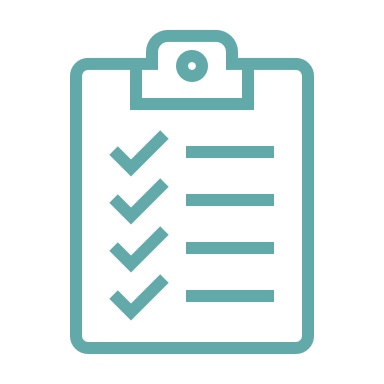 Amseru:
Bydd y dysgu yn digwydd dros 
55 munud.
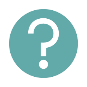 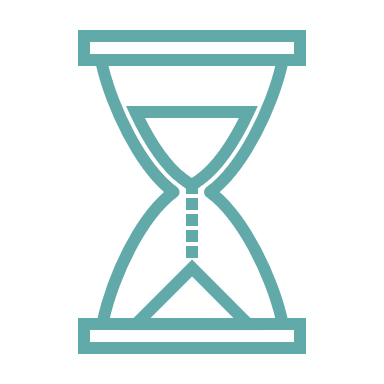 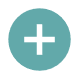 [Speaker Notes: Mae’r adnodd addysgu dwy ran hwn wedi’i ddyfeisio ar gyfer dysgwyr sy’n gweithio yng nghamau Cynnydd 4 a 5. Mae'r addysgu hwn wedi'i anelu at addysgu Addysg Cydberthynas a Rhywioldeb (ACRh) gorfodol a dinasyddiaeth o fewn y 'datganiadau o'r hyn sy'n bwysig' ar gyfer Iechyd a Lles a'r Dyniaethau yn y drefn honno. 

Mae'r sleid hon yn rhoi trosolwg o'r adnodd. Dylid ei ddarllen ar y cyd â'r Canllaw i Athrawon ar Adnodd 2 'Hawl i Siarad?'. Atgoffir athrawon i adolygu a mynd i'r afael ag unrhyw gwestiynau a gyflwynir yn y 'fasged hoffwn holi/blwch cwestiynau di-enw' er mwyn sicrhau eu bod yn ateb holl gwestiynau'r dysgwyr.  

Adnodd addysgu dau o ddau yw hwn. Yn Adnodd 1, bydd dysgwyr yn dysgu am yr hawliau allweddol sydd gan blant a phobl ifanc o dan Gonfensiwn y Cenhedloedd Unedig ar Hawliau’r Plentyn (‘CCUHP’). Mae hyn yn cynnwys yr hawl i fynegi eu barn ac i oedolion gymryd y farn honno o ddifrif (Erthygl 12). Yn Adnodd 2, bydd Erthygl 12 yn cael ei hystyried ymhellach mewn perthynas â hawliau pobl ifanc i wybodaeth, ymgynghori a (pan fo angen) cynrychiolaeth pan fydd eu rhieni yn gwahanu. 

Allweddeiriau                
Hawliau plant, lleisiau plant, cyfryngu plentyn-gynhwysol, gwybodaeth, ymgynghori, cynrychiolaeth.]
SLEID I ATHRAWON – CWRICWLWM I GYMRU
Mae’r adnodd addysgu hwn ar gyfer dysgwyr sy’n gweithio ar Gamau Cynnydd 4 a 5 yn helpu i fodloni dau o bedwar diben Cwricwlwm i Gymru gan gynorthwyo dysgwyr i ddod:
yn ddinasyddion egwyddorol, gwybodus sydd:
yn trafod materion cyfoes ar sail eu gwybodaeth a’u gwerthoedd 
yn deall ac yn arfer eu cyfrifoldebau a’u hawliau dynol a democrataidd
ac yn barod i fod yn ddinasyddion i Gymru a’r byd. 
yn unigolion iach, hyderus sydd:
yn meithrin eu lles meddyliol ac emosiynol drwy ddatblygu hyder, cadernid ac empathi
yn gwybod sut i ddod o hyd i’r wybodaeth a’r cymorth sydd eu hangen i gadw’n ddiogel ac iach
ac yn barod i fyw bywyd gan wireddu eu dyheadau fel aelodau gwerthfawr o gymdeithas.
[Speaker Notes: Mae’r sleid hon yn dangos sut mae’r adnodd addysgu yn ffitio i mewn i'r Cwricwlwm i Gymru. 

Mae’r adnodd addysgu hwn ar gyfer dysgwyr sy’n gweithio ar Gamau Cynnydd 4 a 5 yn helpu i fodloni dau o bedwar diben Cwricwlwm i Gymru gan gynorthwyo dysgwyr i ddod: 

yn ddinasyddion egwyddorol, gwybodus sydd: 
yn trafod materion cyfoes ar sail eu gwybodaeth a’u gwerthoedd 
yn deall ac yn arfer eu cyfrifoldebau a’u hawliau dynol a democrataidd

ac yn barod i fod yn ddinasyddion i Gymru a’r byd.
 
yn unigolion iach, hyderus sydd: 
yn meithrin eu lles meddyliol ac emosiynol drwy ddatblygu hyder, cadernid ac empathi
yn gwybod sut i ddod o hyd i’r wybodaeth a’r cymorth sydd eu hangen i gadw’n ddiogel ac iach

ac yn barod i fyw bywyd gan wireddu eu dyheadau fel aelodau gwerthfawr o gymdeithas.]
SLEID I ATHRAWON – canllawiau AR ADDYSG CYDBERTHYNAS A RHYWIOLDEB
Noda Canllawiau Cwricwlwm i Gymru ar Addysg Cydberthynas a Rhywioldeb (ACRh) y dylai ACRh:
galluogi hawliau dynol drwy drafod ACRh yng nghyd-destun hawliau CCUHP 
tynnu sylw at yr hawl i gael eich clywed a chael eich cynnwys yn y broses o wneud penderfyniadau (Erthygl 12)
fod yn gadarnhaol, amddiffynnol ac ataliol, gan ystyried sut y gallai fod angen cefnogi dysgwyr i ddeall ac ymdopi â newid.
[Speaker Notes: Canllawiau Cwricwlwm i Gymru ar Addysg Cydberthynas a Rhywioldeb - Dylai ACRh:

galluogi hawliau dynol drwy drafod ACRh yng nghyd-destun hawliau CCUHP 
dynnu sylw at yr hawl i gael eich clywed a chael eich cynnwys yn y broses o wneud penderfyniadau (Erthygl 12)
fod yn gadarnhaol, amddiffynnol ac ataliol, gan ystyried sut y gallai fod angen cefnogi dysgwyr i ddeall ac ymdopi â newid. 

Mae hawliau dynol yn thema drawsbynciol yn y Cwricwlwm i Gymru. Rhaid i ysgolion hybu gwybodaeth a dealltwriaeth o CCUHP (a Chonfensiwn y Cenhedloedd Unedig ar Hawliau Pobl ag Anableddau) ymhlith y rhai sy'n darparu dysgu ac addysgu mewn perthynas â chwricwlwm eu hysgol (Deddf Cwricwlwm ac Asesu (Cymru) 2021, a 64 (1)). 

Dylai athrawon hefyd ymgyfarwyddo â Cod Addysg Cydberthynas a Rhywioldeb Cwricwlwm i Gymru.]
SLEID I ATHRAWON : datganiadau o’r hyn sy’n bwysig
Yn Adnodd 1, gan ystyried sut mae rhai actifyddion ifanc yn ‘lleisio’u barn’ ac yn Adnoddau 1 a 2, bydd dysgu rhai hawliau allweddol o dan CCUHP yn mynd i’r afael â nifer o ‘ddatganiadau o’r hyn sy’n bwysig’ megis hwn o faes Y Dyniaethau:
Mae dinasyddion gwybodus, hunanymwybodol yn mynd i’r afael â’r heriau a’r cyfleoedd sy’n wynebu dynoliaeth, ac yn gallu cymryd camau ystyrlon ac egwyddorol.
Yn Adnodd 2, bydd trafod a normaleiddio’r ystod o emosiynau y gall pobl ifanc fynd drwyddynt pan fydd rhieni’n gwahanu yn mynd i’r afael â nifer o ‘ddatganiadau o’r hyn sy’n bwysig’. Er enghraifft, o faes Iechyd a Lles: 
Mae’r ffordd rydym yn prosesu ein profiadau ac yn ymateb iddyn nhw yn effeithio ar ein hiechyd meddwl a’n lles emosiynol. 
Mae cydberthnasau iach yn hanfodol ar gyfer ein lles.
[Speaker Notes: Mae'r sleid hon yn nodi rhai o'r 'datganiadau o'r hyn sy'n bwysig' o'r Dyniaethau ac Iechyd a Lles y mae'r adnoddau addysgu yn cyfeirio atynt.]
SLEID I ATHRAWON – camau cynnydd
Yn Adnodd 1, gan ystyried sut mae rhai actifyddion ifanc yn ‘lleisio’u barn’ ac yn Adnoddau 1 a 2, bydd dysgu rhai hawliau allweddol o dan CCUHP yn helpu dysgwyr i gyrraedd nifer o Gamau Cynnydd 4 a 5 megis hwn o faes Y Dyniaethau: 
Mae dinasyddion gwybodus, hunanymwybodol yn mynd i’r afael â’r heriau a’r cyfleoedd sy’n wynebu dynoliaeth, ac yn gallu cymryd camau ystyrlon ac egwyddorol.
Yn Adnodd 2, bydd trafod a normaleiddio’r ystod o emosiynau y gall pobl ifanc fynd drwyddynt pan fydd rhieni’n gwahanu a thrafod ffynonellau cymorth yn helpu dysgwyr i gyrraedd nifer o Gamau Cynnydd 4 a 5. Er enghraifft, o faes Iechyd a Lles: 
Mae’r ffordd rydym yn prosesu ein profiadau ac yn ymateb iddyn nhw yn effeithio ar ein hiechyd meddwl a’n lles emosiynol. 
Mae cydberthnasau iach yn hanfodol ar gyfer ein lles.
[Speaker Notes: Mae'r sleid hon yn nodi rhai o'r 'Camau Cynnydd' o'r Dyniaethau ac Iechyd a Lles y mae'r adnoddau addysgu yn cyfeirio atynt. Yn benodol: 

Y Dyniaethau

Mae dinasyddion gwybodus, hunanymwybodol yn mynd i’r afael â’r heriau a’r cyfleoedd sy’n wynebu dynoliaeth, ac yn gallu cymryd camau ystyrlon ac egwyddorol. 

Yn Adnodd 1, gan ystyried sut mae rhai actifyddion ifanc yn ‘lleisio’u barn’ ac yn Adnoddau 1 a 2, bydd dysgu rhai hawliau allweddol o dan CCUHP yn helpu dysgwyr i gyrraedd nifer o gamau cynnydd Cam Cynnydd 4 yn y Dyniaethau, megis: 
Gallaf egluro pwysigrwydd y rolau a chwaraeir gan unigolion, cymdeithasau, mudiadau cymdeithasol a llywodraethau wrth amddiffyn hawliau dynol pobl.
Gallaf wneud penderfyniadau, nodi cyfleoedd a chynllunio camau gweithredu priodol i sicrhau bod fy llais yn cael ei glywed. 
Rwyf wedi nodi, cynllunio, ystyried a gwerthuso effeithiau’r camau a gymerais yn fy nghymuned leol, neu yng Nghymru neu’r byd ehangach, naill ai’n unigol neu ar y cyd.

Mae dinasyddion gwybodus, hunanymwybodol yn mynd i’r afael â’r heriau a’r cyfleoedd sy’n wynebu dynoliaeth, ac yn gallu cymryd camau ystyrlon ac egwyddorol. 

Yn Adnodd 1, gan ystyried sut mae rhai actifyddion ifanc yn ‘lleisio’u barn’ ac yn Adnoddau 1 a 2, bydd dysgu rhai hawliau allweddol o dan CCUHP yn helpu dysgwyr i gyrraedd nifer o gamau cynnydd Cam Cynnydd 5 yn y Dyniaethau, megis: 
Gallaf werthuso achosion troseddau hawliau dynol a’r ffactorau amrywiol sy'n tanseilio neu'n cefnogi hawliau pobl. 
Gallaf werthuso pwysigrwydd y rolau a chwaraeir gan unigolion, cymdeithasau, mudiadau cymdeithasol a llywodraethau wrth barchu ac amddiffyn hawliau dynol pobl.

Iechyd a Lles
 
Mae’r ffordd rydym yn prosesu ein profiadau ac yn ymateb iddyn nhw yn effeithio ar ein hiechyd meddwl a’n lles emosiynol. 
 
Yn Adnodd 2, bydd trafod rhieni’n gwahanu, gan normaleiddio’r ystod o emosiynau y gall pobl ifanc fynd drwyddynt pan fydd rhieni’n gwahanu a thrafod ffynonellau cymorth yn helpu dysgwyr i gyrraedd nifer o gamau cynnydd Cam Cynnydd 4 ar gyfer Iechyd a Llesiant megis: 

Gallaf nodi gwahanol strategaethau ar gyfer hunanreoleiddio fy emosiynau mewn ymateb i ystod o brofiadau.
Gallaf eirioli fanteision cyfathrebu am deimladau fel un o ystod o strategaethau a all helpu i hybu iechyd meddwl cadarnhaol a lles emosiynol.
Gallaf adnabod pobl a grwpiau a all fy helpu gyda fy iechyd meddwl a lles emosiynol.
Gallaf fyfyrio a dysgu o’r gorffennol er mwyn rhagweld a pharatoi fy hun ac eraill ar gyfer profiadau yn y dyfodol. 
Gallaf ddangos empathi ag eraill a deall gwerth dangos hyn trwy weithredoedd sy’n dosturiol ac yn garedig.

Mae cydberthnasau iach yn hanfodol ar gyfer ein lles.

Yn Adnodd 2, sy’n trafod rhieni’n gwahanu, y bydd llawer o bobl ifanc yn ei brofi, bydd yr addysgu’n helpu dysgwyr i gyrraedd nifer o gamau cynnydd Cam Cynnydd 4 ar gyfer Iechyd a Llesiant megis: 

Gallaf ddangos ymwybyddiaeth ddatblygol o natur gymhleth perthnasoedd.
Rwy’n gallu cyfathrebu fy anghenion a theimladau, a pharchu rhai pobl eraill.
Gallaf arfer fy hawliau fy hun a pharchu hawliau pobl eraill, a gallaf gydnabod y gall hawliau gael eu torri. 
 
Mae’r ffordd rydym yn prosesu ein profiadau ac yn ymateb iddyn nhw yn effeithio ar ein hiechyd meddwl a’n lles emosiynol. 

Yn Adnodd 2, bydd trafod rhieni’n gwahanu, gan normaleiddio’r ystod o emosiynau y gall pobl ifanc fynd drwyddynt pan fydd rhieni’n gwahanu a thrafod ffynonellau cymorth yn helpu dysgwyr i gyrraedd nifer o gamau cynnydd Cam Cynnydd 5 ar gyfer Iechyd a Llesiant megis: 

Gallaf ddefnyddio fy hunan-ymwybyddiaeth i werthfawrogi cymhlethdod fy emosiynau a defnyddio strategaethau i’w hunan-reoleiddio mewn ffordd iach ac i gysylltu ag eraill.
Gallaf gyfrannu at ddiwylliant lle mae siarad am iechyd meddwl a lles emosiynol yn cael ei annog a’i normaleiddio.
Gallaf adnabod pryd i geisio cymorth ar sail dealltwriaeth dda o’m hiechyd meddwl a’m lles emosiynol.  
Gallaf ymateb i brofiadau cyfoes, yn ogystal â myfyrio, a dysgu o’r gorffennol, er mwyn rhagweld a pharatoi fy hun ac eraill ar gyfer profiadau’r dyfodol. 
Gallaf ddangos empathi ag eraill sy’n fy helpu i fod yn drugarog a charedig tuag at fy hun ac eraill.

Mae cydberthnasau iach yn hanfodol ar gyfer ein lles. 

Yn Adnodd 2, sy’n trafod rhieni’n gwahanu, y bydd llawer o bobl ifanc yn ei brofi, bydd yr addysgu’n helpu dysgwyr i gyrraedd nifer o gamau cynnydd Cam Cynnydd 5 ar gyfer Iechyd a Llesiant megis: 
 
Gallaf ddangos dealltwriaeth o natur gymhleth perthnasoedd mewn ystod o gyd-destunau a dealltwriaeth o sut mae ystod o ffactorau yn dylanwadu arnynt.
Gallaf gymryd camau i osgoi gwrthdaro ac i dynnu fy hun o berthnasoedd anniogel. Gallaf dynnu ar systemau cymorth i mi fy hun ac eraill pan fo angen.
Gallaf eirioli dros fy hawliau fy hun a rhai pobl eraill.]
SLEID I ATHRAWON –  hawliau pobl ifanc dan erthygl 12
Mae Erthygl 12 Confensiwn y Cenhedloedd Unedig ar Hawliau’r Plentyn 1989 (CCUHP) yn rhoi’r hawl i blant gael lleisio’u barn a bod oedolion yn gwrando ar eu barn ac yn cael ei chymryd o ddifrif. Mae hyn yn cynnwys yr hawl i wybodaeth, ymgynghoriad a chynrychiolaeth (os oes angen) pan fydd eu rhieni yn gwahanu.
Nid yw hyn yn golygu mai pobl ifanc sy’n gwneud y penderfyniadau – yr oedolion cyfrifol (eu rhieni fel arfer) sy’n gwneud, ond mae gan bobl ifanc yr hawl i gael gwrandawiad i’w barn. Bydd y pwysau a roddir ar y safbwyntiau hynny yn dibynnu ar oedran ac aeddfedrwydd y plentyn.
Mae rhieni tua 287,000 o bobl ifanc yn gwahanu bob blwyddyn. Mae ymchwil yn dangos bod plant yn ymdopi’n well pan ymgynghorir â hwy ynghylch trefniadau ar eu cyfer pan fydd eu rhieni’n gwahanu a bod y trefniadau a wneir yn para’n hwy, ond dengys ymchwil nad ymgynghorir â hwy yn aml.
[Speaker Notes: Mae’r sleid hon yn rhoi manylion am hawliau Erthygl 12 pobl ifanc os yw eu rhieni’n gwahanu (ar wahân (mae sleidiau 7 ac 8 o Adnodd 1 yn rhoi manylion am CCUHP yn gyffredinol ac mae sleid 9 yn benodol i Gymru). 

Mae'r sleid hon yn rhoi rhai ystadegau ar nifer y bobl ifanc y mae ei rieni wedi gwahanu bob blwyddyn a hawliau pobl ifanc i gael eu clywed yn y broses o wneud penderfyniadau ar ôl i'w rhieni wahanu. Amlinellir rhagor o fanylion am y prosesau dan sylw/y sefyllfa gyfreithiol pan fydd rhieni'n gwahanu ar sleidiau 24-29.]
SLEID I ATHRAWON – chwalu mythau: MYTH 1
Myth 1:  Yr unig ffordd i ffurfioli perthynas yw priodi
Mewn gwirionedd: Gall cyplau cymysg ac un rhyw briodi neu ymrwymo i bartneriaeth sifil. Mae’r ddau yn gofyn am broses llys i ddod â’r berthynas i ben yn gyfreithiol os yw’n chwalu (yn wahanol i gyd-fyw).
Cyflwynwyd partneriaeth sifil ryw cymysg yn 2019. Mae priodas a phartneriaethau sifil yn berthynas gyfreithiol, felly mae angen proses gyfreithiol i ddod â nhw i ben. Fodd bynnag, nid oes angen i rieni fynychu’r llys yn bersonol, mae hon yn broses weinyddol – nid oes angen iddi fod yn wrthwynebol h.y. nid oes rhaid iddi fod yn frwydr.
[Speaker Notes: Mae Sleidiau 8 i 12 yn rhoi manylion llawn y sefyllfa gyfreithiol mewn perthynas â ffurfioli perthnasoedd a dod â nhw i ben i hysbysu ymarfer cywir neu anwir ar sleid 23 ac ymarfer chwalu mythau ar sleid 24-26.]
SLEID I ATHRAWON – chwalu mythau: MYTH 2
Myth 2:  Ar ôl cyfnod penodol gyda'i gilydd/os oes ganddyn nhw blentyn gyda'i gilydd, mae gan barau sy'n cyd-fyw yr un hawliau â pharau priod:  ‘Myth priodas y gyfraith gyffredin’. 

Mewn gwirionedd: yn wahanol i’r rhai sy’n briod neu mewn partneriaeth sifil, nid oes gan gydbreswylwyr hawl i hawlio cymorth ariannol oddi wrth ei gilydd os ydynt yn gwahanu (er bod yn rhaid i’r ddau riant gefnogi eu plant yn ariannol).
SLEID I ATHRAWON – chwalu mythau: MYTH 2 (parhad)
Cyd-fyw yw'r ffurf deuluol sy'n tyfu gyflymaf yng Nghymru a Lloegr. Fodd bynnag, nid yw llawer o gydbreswylwyr yn sylweddoli nad oes ganddynt yr un hawliau cyfreithiol â pharau priod neu mewn partneriaeth sifil.
Rhaid i rieni gefnogi plant yn ariannol, ond nid ei gilydd
Mae hawliau i gartref y cwpl yn seiliedig ar gyfraith tir nad yw, yn wahanol i gyfraith teulu, yn ystyried cyfraniadau at fywyd teuluol gan adael llawer o famau ‘aros gartref’ neu famau sy’n gweithio’n rhan-amser dan anfantais ariannol.
Yn 2018, dangosodd ymchwil gan Brifysgol Caerwysg fod 46% yn credu bod cyplau sy’n cyd-fyw yn ffurfio ‘priodas cyfraith gyffredin’ pan nad yw hyn yn wir, yr hyn a elwir yn ‘myth priodas y gyfraith gyffredin’.
[Speaker Notes: Yn 2020, amcangyfrifwyd bod 21% o unigolion 16 oed a hŷn a oedd yn byw mewn cwpl yng Nghymru yn cyd-fyw (322,697 o unigolion) a 79% yn briod neu mewn partneriaeth sifil (1,214,854 o unigolion) (Gweler y Swyddfa Ystadegau Gwladol, 16 Rhagfyr 2021: https://www.ons.gov.uk/peoplepopulationandcommunity/populationandmigration/populationestimates/datasets/populationestimatesbymaritalstatusandlivingarrangementswales, Tabl 4).]
SLEID I ATHRAWON – chwalu mythau: MYTH 3
Myth 3: Rhaid i rieni fynd i'r llys i roi trefn ar bethau 
Mewn gwirionedd: Anogir rhieni'n gryf i gytuno ar drefniadau arian a gofal plant heb fynd i'r llys. 
Yn absenoldeb pryderon diogelwch, disgwylir i rieni gydweithio i sicrhau bod gan y plant berthynas barhaus dda gyda’r ddau riant/eu bod yn treulio amser gyda phob rhiant yn rheolaidd.
SLEID I ATHRAWON – chwalu mythau: MYTH 3 (parhad)
Myth 3: Rhaid i rieni fynd i'r llys i roi trefn ar bethau (parhad) 
Mae cyfryngu yn wirfoddol ond lle nad yw diogelwch yn broblem, byddai'n ofynnol i rieni fynychu cyfarfod i gael gwybod am gyfryngu cyn ffeilio cais gyda'r llys i roi trefn ar faterion ariannol neu blant. Mae gan blant hawl i siarad â'r cyfryngwr os ydynt yn dymuno gwneud hynny.
I'r rhieni hynny sy'n gwneud cais i'r llys, mae'n rhaid i benderfyniadau ynghylch cyllid a gofal plant gael eu gwneud er budd pennaf y plant. Gyda threfniadau gofal plant, bydd dymuniadau a theimladau’r plentyn yn cael eu cymryd i ystyriaeth, yn aml trwy siarad â’r Cynghorydd Llys Teulu fel y gwnaeth Chloe a’i theulu (gweler y fideo – dolen i fersiynau Cymraeg a Saesneg ar sleid 21).
Os nad yw rhieni'n gallu rhoi anghenion eu plant yn gyntaf yna gallai'r plentyn gael ei gynrychioli ar wahân yn yr achos a gall sefydliadau fel NYAS Cymru ddarparu eiriolwr ar gyfer y plentyn os oes angen.
[Speaker Notes: O.N. Proses wirfoddol yw cyfryngu lle mae gweithiwr proffesiynol annibynnol (cyfryngwr) yn helpu rhieni sydd wedi gwahanu i ddod i gytundeb heb fynd i’r llys. Am restr termau, gweler y Canllawiau i Athrawon ar dudalen 12 a 13.]
SLEID I ATHRAWON – y dysgu a’r amser a awgrymir
RHEOLAU SYLFAENOL
Rheolau sylfaenol:
ni fyddwn yn datgelu gwybodaeth bersonol amdanom ni ein hunain nac eraill 
byddwn yn cadw unrhyw beth y mae eraill yn ei ddweud yn gyfrinachol
ni fyddwn yn barnu eraill 
ni fyddwn yn rhoi neb yn y fan a'r lle ac mae gennym ni'r hawl i basio 
byddwn yn siarad am 'rywun dwi'n nabod...' yn hytrach na defnyddio enw person 
byddwn yn gwneud sylwadau ar yr hyn a ddywedir, nid pwy sydd wedi ei ddweud 
ni fyddwn yn gofyn cwestiynau personol na cheisio codi cywilydd ar rywun 
byddwn yn ceisio cymorth yn yr ysgol/annog ffrindiau i geisio cymorth os oes angen.
[Speaker Notes: Bydd dysgwyr yn trafod hawliau pobl ifanc ar rieni'n gwahanu sydd â'r potensial i beri gofid i rai. Dylai athrawon gyfeirio at Arweiniad ar ACRh Cwricwlwm i Gymru a'r Cod ACRh cyn addysgu.  Mae'n bwysig sefydlu rheolau sylfaenol i leihau'r posibilrwydd o drallod i unrhyw ddysgwr. Os yw athro eisoes wedi sefydlu 'rheolau sylfaenol dosbarth' yna gellir eu hamnewid. Gellir gofyn i ddysgwyr hefyd ychwanegu at y rheolau sylfaenol fel y bo'n briodol. 

Dylai athrawon hefyd:

gael 'basged hoffwn holi'/blwch cwestiynau i ddysgwyr ofyn cwestiynau'n gyfrinachol
adolygu a mynd i'r afael ag unrhyw gwestiynau a gyflwynir yn y 'fasged hoffwn holi'/blwch cwestiynau dienw 
gweithio o fewn polisïau’r ysgol ar ddiogelu a chyfrinachedd
cysylltu ACRh â'r ymagwedd ysgol gyfan i gefnogi lles dysgwyr 
gwneud dysgwyr yn ymwybodol o ffynonellau cymorth, yn yr ysgol a thu allan
egluro wrth y dysgwyr, er bod cyfrinachedd yn bwysig, os dywedir rhywbeth neu os bydd ymddygiad yn peri pryder, y gall athrawon siarad ag aelod arall o staff.

Dylai athrawon fod yn effro i unrhyw ddatgeliad posibl o drais domestig, yn enwedig wrth addysgu Adnodd 2 a dylent ymgyfarwyddo â Trais yn erbyn menywod - pecyn cymorth addysgol cam-drin domestig a thrais rhywiol a'r canllawiau cysylltiedig ar gyfer ysgolion uwchradd: Adnoddau addysgol ysgolion uwchradd.]
HAWL I SIARAD – GWERS 2
Amcanion dysgu 
Dysgu am hawliau plant a phobl ifanc i wybodaeth, ymgynghoriad ac (os oes angen) cynrychiolaeth os yw rhieni’n gwahanu o dan Erthygl 12 Confensiwn y Cenhedloedd Unedig ar Hawliau’r Plentyn (‘CCUHP’) (gan gynnwys ffynonellau cymorth a sut i gael mynediad iddyn nhw).
Dysgu am y system gyfreithiol yng Nghymru a Lloegr mewn perthynas â thor-perthynas.
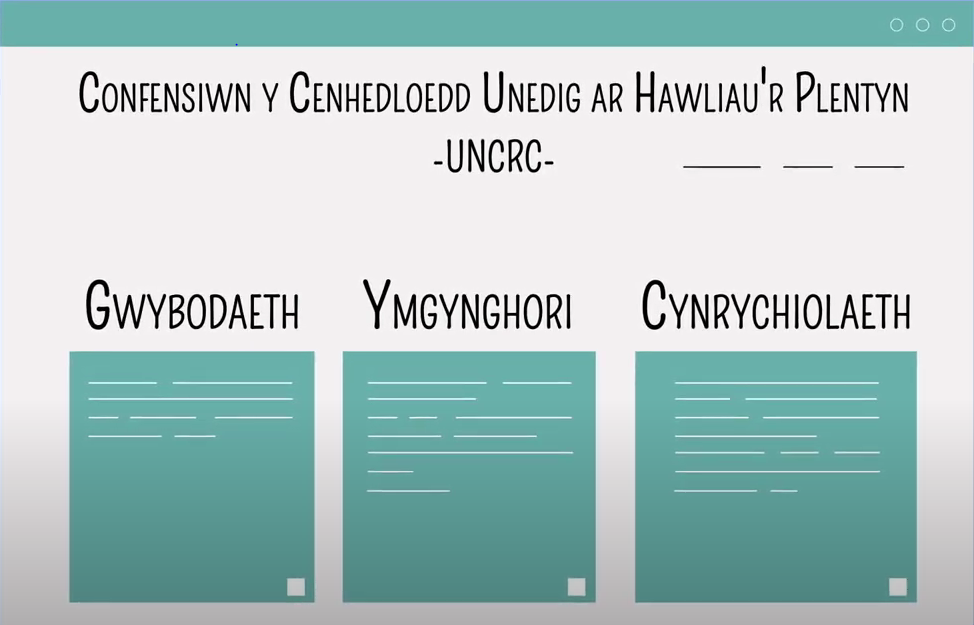 -CCUHP-
[Speaker Notes: Amcanion dysgu 

Ewch drwy'r amcanion dysgu. 

Dysgu am hawliau plant a phobl ifanc i wybodaeth, ymgynghoriad ac (os oes angen) cynrychiolaeth os yw rhieni’n gwahanu o dan Erthygl 12 Confensiwn y Cenhedloedd Unedig ar Hawliau’r Plentyn (‘CCUHP’) (gan gynnwys ffynonellau cymorth a sut i gael mynediad iddyn nhw).

Dysgu am y system gyfreithiol yng Nghymru a Lloegr mewn perthynas â thor-perthynas.

Eglurwch i’r dysgwyr fod cysylltiad rhwng y system gyfiawnder yng Nghymru a Lloegr a bod y cyfreithiau sy’n ymwneud â thor-perthynas, felly er enghraifft, cael ysgariad, yr un fath yn y ddwy wlad.]
HAWL I SIARAD – GWERS 2
Canlyniadau dysgu - bydd dysgwyr yn gallu:
esbonio hawliau pobl ifanc o dan Erthygl 12, CCUHP pan fydd rhieni                                            yn gwahanu 
disgrifio’r ystod o emosiynau y gall pobl ifanc eu teimlo pan fydd                                            rhieni’n gwahanu 
nodi ffyrdd y gellir ymgynghori â phobl ifanc os yw rhieni'n gwahanu
nodi ffynonellau cymorth ar gyfer y bobl ifanc hyn ac egluro sut i gael gafael arnynt (gweler 'datganiadau o'r hyn sy'n bwysig' ar gyfer Iechyd a Lles) 
esbonio’r newidiadau i’r gyfraith ar ysgariad a’r gwahaniaethau allweddol rhwng hawliau cyplau priod a dibriod ar dor-perthynas yng Nghymru a Lloegr.
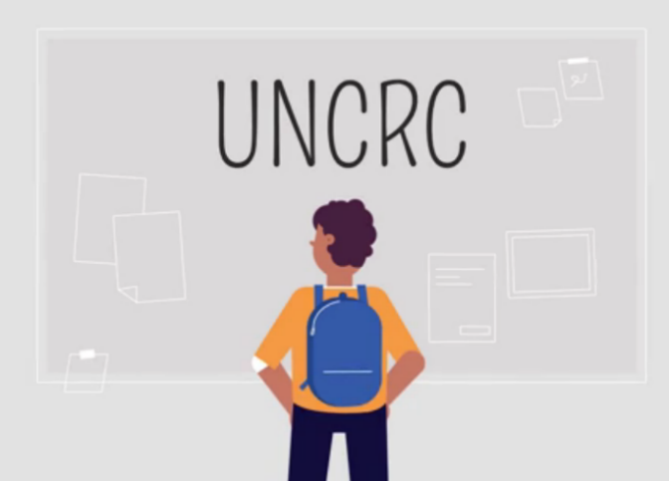 CCUHP
[Speaker Notes: Cyflwynwch y pwnc ac ewch drwy'r canlyniadau dysgu: 
Bydd dysgwyr yn gallu: 
Esbonio hawliau pobl ifanc o dan Erthygl 12, CCUHP pan fydd rhieni yn gwahanu 
Disgrifio’r ystod o emosiynau y gall pobl ifanc eu teimlo pan fydd rhieni’n gwahanu 
Nodi ffyrdd y gellir ymgynghori â phobl ifanc os yw rhieni'n gwahanu
Nodi ffynonellau cymorth ar gyfer y bobl ifanc hyn ac egluro sut i gael gafael arnynt (gweler 'datganiadau o'r hyn sy'n bwysig' ar gyfer Iechyd a Lles) 
Esbonio’r newidiadau i’r gyfraith ar ysgariad a’r gwahaniaethau allweddol rhwng hawliau cyplau priod a dibriod ar dor-perthynas yng Nghymru a Lloegr.]
HAWL I SIARAD: ADBORTH AR Y GWAITH CARTREF
Erbyn heddiw, dylech fod wedi: 
Ysgrifennu am fater yr hoffech chi ymgyrchu yn ei gylch a pham rydych chi'n meddwl ei fod yn bwysig
Wedi ystyried pa ‘hawl’ o dan CCUHP y mae’r mater o’ch dewis yn mynd i’r afael ag ef
Fel rhan o'r dasg hon, ymchwilio i weithredwyr amlwg sy'n ymgyrchu dros y mater o'ch dewis ac ystyried pa gamau y gallech eu cymryd eich hun i ymgyrchu ar y mater hwn yn y dyfodol.
[Speaker Notes: TASG GWAITH CARTREF o Adnodd 1: Fel gwaith cartref neu dasg ychwanegol, efallai eich bod wedi gofyn i ddysgwyr ysgrifennu am fater yr hoffent ymgyrchu yn ei gylch a pham. Fel rhan o hyn, gofynnwyd iddynt ymchwilio i weithredwyr amlwg sy’n ymgyrchu dros y mater o’u dewis ac ystyried pa gamau y gallent eu cymryd eu hunain i ymgyrchu dros y mater hwn yn y dyfodol. 

(I'ch atgoffa, efallai eich bod wedi gofyn i'r dysgwyr fel gweithgaredd ychwanegol i ystyried sut y gallent ymgyrchu dros y mater o'u dewis o fewn cymuned eu hysgol. Fel gweithgaredd atodol efallai eich bod wedi rhoi enw person ifanc sy'n 'lleisio'i barn' i'r dysgwyr).

Enghreifftiau a awgrymwyd ar gyfer y gweithgaredd atodol oedd:  
Amy ac Ella Meek - Sefydlon nhw Kids Against Plastic yn 2016 pan ond yn 11 a 13 oed i ymgyrchu yn erbyn defnyddio plastigion untro (Erthygl 6: Yr hawl i fywyd, goroesiad a datblygiad ac Erthygl 24: Yr hawl i ofal iechyd gan fod hyn yn cynnwys yr hawl i 'amgylchedd diogel'). 
Amika George - ymgyrchodd yn llwyddiannus dros gynhyrchion misglwyf am ddim mewn ysgolion uwchradd i ddod â thlodi mislif i ben yn 2017 pan oedd yn 17 oed. Cafodd ei hanrhydeddu ar restr 'Ardddegau Mwyaf Dylanwadol 2018' Time Magazine. (Erthygl 24:  Yr hawl i ofal iechyd) 
Heba Ahmed, actifydd hawliau dynol a gwrth-hiliaeth a oedd yn gyfrifol am 15,000 o bobl yn mynychu protest Mae Bywydau Du o Bwys ym Manceinion ym mis Mehefin 2020 pan oedd yn 16 oed.  (Erthygl 2: Amddiffyn rhag gwahaniaethu) 
Jamie Windust awdur anneuaidd, golygydd, model, a siaradwr cyhoeddus. Roedd yn y penawdau yn 2018 (pan yn 21 oed ) am gyhuddo staff Fantastic Beasts: The Crimes of Grindelwald o wreig-gasineb, homoffobia a thrawsffobia honedig ac yn 2019 am ddeisebu Senedd y DU am opsiynau pasbort niwtral o ran rhywedd. (Erthygl 2: Amddiffyn rhag gwahaniaethu ac Erthygl 6: Yr hawl i fywyd, goroesiad a datblygiad) 
Shiden Tekle - yn 2018 yn 18 oed fe wnaeth ef a thri ffrind 17 oed ail-greu posteri ffilmiau enwog, gan gynnwys Titanic, Harry Potter a The Inbetweeners, gyda phobl dduon yn cymryd y rolau blaenllaw, i roi wynebau du yn y ffilmiau mawr, a herio canfyddiadau a rhagdybiaethau pobl.  Sefydlodd ‘Legally Black’ tra’n mynychu’r Academi Eiriolaeth – sy’n hyfforddi actifyddion ifanc. (Erthygl 2: Amddiffyn rhag gwahaniaethu) 

(Byddai'r uchod i gyd hefyd yn cwmpasu Erthygl 3 – Budd pennaf y plentyn ac Erthygl 12: Lleisio eich barn).

Yn dibynnu ar y dasg a osodwyd, gofynnwch i un neu ddau o ddysgwyr roi adborth ar y mater yr hoffent ymgyrchu yn ei gylch/gweithredwyr amlwg sy’n ymgyrchu dros y mater o’u dewis ac ati. 

O.N. Mae rhywfaint o hyblygrwydd gan athrawon felly os ydych wedi dewis peidio â gosod y gwaith cartref/tasg ychwanegol bydd gennych amser ychwanegol i ymdrin â'r gweithgareddau allweddol yn fanylach.]
ERTHYGL 12: CCUHP
ERTHYGL 12
Mae gennych yr _________ i roi eich ___________ ac i __________ _________ arni, a’i chymryd _______ . 


wrando, oedolion, barn, o ddifrif, barnwyr, achlysurol, hawl
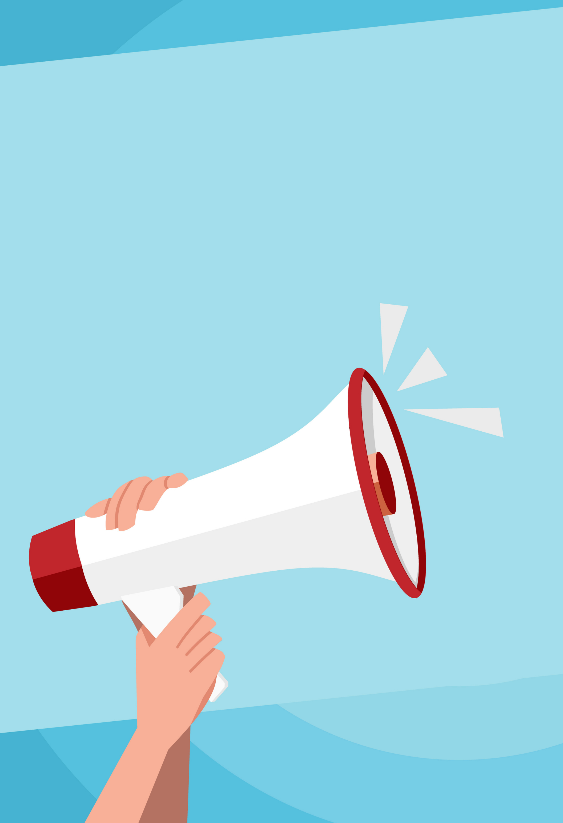 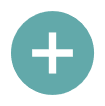 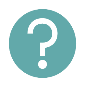 [Speaker Notes: Yn Adnodd 2 o'r Hawl i Siarad? bydd dysgwyr yn archwilio’r ffynonellau cymorth sydd ar gael iddynt pan fydd eu rhieni’n gwahanu a sut i gael gafael ar y cymorth hwn. Bydd hyn yn cael ei drafod fel rhan o hawl Erthygl 12 pobl ifanc i leisio eu barn ac i oedolion wrando arni a’i chymryd o ddifrif. I gychwyn hyn ac i ailadrodd, gofynnwch i'r dysgwyr ddefnyddio'r geiriau a awgrymir i lenwi'r bylchau yn Erthygl 12 uchod. 

Yn y modd sioe sleidiau, mae'r llenwi geiriau yn ymddangos heb y geiriau a awgrymir, gyda'r geiriau a awgrymir yn ymddangos ar glic i roi'r opsiwn i chi wneud yr ymarfer fel y dasg ychwanegol. 

Fel gweithgaredd atodol ystyriwch roi dim ond y tri gair sydd eu hangen ar ddysgwyr i lenwi'r bylchau. 

Fel gweithgaredd ychwanegol ystyriwch ofyn i ddysgwyr lenwi'r bwlch heb awgrymu unrhyw eiriau.]
Gweithgaredd sylfaenol – darllenwch y senario isod
Tynnwch gylch gyda'r gair 'Tom' yn y canol.  O amgylch ochr allanol y cylch, ysgrifennwch:
a) sut rydych chi'n meddwl y gallai Tom fod yn teimlo  b) cwestiynau y credwch y gallai fod gan Tom ar yr adeg hon c) cymorth rydych chi'n meddwl y gallai fod ei angen ar Tom ac unrhyw enghreifftiau rydych chi'n gwybod am gymorth a allai fod ar gael iddo.
Mae Tom yn 13 ac yn unig blentyn. Bythefnos yn ôl dywedodd ei rieni wrtho eu bod wedi penderfynu gwahanu. Roedd hyn yn syndod mawr i Tom gan nad oedd ei rieni yn dadlau llawer. Fe ddywedon nhw eu bod nhw wedi ymbellhau a rhoi sicrwydd i Tom fod y ddau ohonyn nhw’n ei garu ac ‘na fyddai unrhyw beth yn newid’ iddo ond heb egluro beth roedd hynny’n ei olygu mewn gwirionedd. Bu llawer o sgyrsiau tawel rhwng ei rieni. Roedd Tom yn gwybod eu bod yn siarad am gynlluniau ar ei gyfer a theimlai eu bod wedi'u cau allan. Pan oedd ei dad i ffwrdd, roedd wedi clywed ei fam yn crio yn yr ystafell wely, felly doedd e ddim eisiau gwneud iddi deimlo’n waeth drwy ofyn cwestiynau. Dim ond ychydig o ffrindiau agos sydd gan Tom yn yr ysgol ac mae eu rhieni yn dal gyda’i gilydd, felly mae’n teimlo nad oes ganddo neb i siarad â nhw.
MAM
Teulu Tom
[Speaker Notes: Rhowch ychydig funudau i'r dysgwyr ddarllen y senario ac yna gofynnwch i bob un ohonyn nhw (heb ymgynghori) i dynnu cylch gyda'r gair 'Tom' yn y canol. [Os yw dysgwyr yn gyfarwydd â 'mapio meddwl' yna gallwch chi egluro mai dyma beth maen nhw'n mynd i'w wneud. Os na, eglurwch 'mapio meddwl' iddyn nhw h.y. byddan nhw'n llunio diagram gyda thema ganolog (yma, y cymeriad, Tom) ac yna'n ymestyn allan i themâu gwahanol (yma, pethau gwahanol mae Tom yn teimlo ac ati) i amlinellu gwybodaeth mewn modd gweledol]. O amgylch ochr allanol y cylch, gofynnwch iddyn nhw ysgrifennu: 
 
sut rydych chi'n meddwl y gallai Tom fod yn teimlo. (Trist, dolurus, yn grac, yn bryderus a/neu wedi drysu)

cwestiynau y credwch y gallai fod gan Tom ar yr adeg hon. (A yw hyn oherwydd rhywbeth rydw i wedi'i wneud? Oes unrhyw obaith y byddwch chi'n aros gyda'ch gilydd? Ble ydw i'n mynd i fyw? Gyda phwy ydw i'n mynd i fyw? Pa mor aml fydda i'n gweld fy rhiant arall? A fydd rhaid i mi newid ysgol? A fydda’ i dal yn gallu gweld fy ffrindiau/gwneud fy hobïau/treulio amser gyda’r teulu ehangach? Sut bydd pethau’n cael eu datrys? A fydd rhywun yn gofyn i mi beth rydw i eisiau? Os felly, pwy? A fydd yn rhaid i mi fynd i’r llys?) 

cymorth rydych chi'n meddwl y gallai fod ei angen ar Tom ac unrhyw enghreifftiau rydych chi'n gwybod am gymorth a allai fod ar gael iddo. (Gall y cymorth sydd ei angen gynnwys - ffrindiau da o'i gwmpas; cefnogaeth gan gyfoedion sydd wedi bod trwy hyn;  cefnogaeth fugeiliol dda yn yr ysgol; gwybodaeth dda ar-lein i gael atebion i rai o'i gwestiynau; rhywun i siarad ag ef am sut mae'n teimlo; rhywun i siarad ag ef am yr hyn yr hoffai ei weld yn digwydd ynghylch trefniadau ar gyfer ei ofal. Gall ffynonellau cymorth gynnwys - cefnogaeth fugeiliol yn yr ysgol; ffrindiau neu deulu ehangach; ChildLine neu wasanaeth cwnsela arall). 

Nodwch: Peidiwch â rhoi unrhyw awgrymiadau pellach, hyd yn oed os bydd dysgwyr yn gofyn cwestiynau. Ni ddylent rannu eu syniadau gyda chyd-ddisgyblion yn ystod y gweithgaredd. Bydd hyn yn rhoi cyfle i chi weld beth yw credoau a syniadau'r dysgwyr eu hunain cyn i'r dysgu ddechrau.

Ewch o amgylch yr ystafell wrth i'r dysgwyr gwblhau eu hymarfer/mapiau meddwl er mwyn mesur yr hyn y mae'r dysgwyr yn ei wybod/yn ei feddwl/yn ei deimlo/yn ei gredu mewn perthynas â'r pwnc. Ar ôl i'r dysgwyr gael tua 3-4 munud i gwblhau eu hymarfer/ mapiau meddwl, gofynnwch am adborth y dosbarth cyfan (gan ddefnyddio'r atebion a awgrymir uchod i'ch arwain}.  

Gofynnwch i'r dysgwyr beidio ag ychwanegu unrhyw beth arall at eu taflen/mapiau meddwl yn ystod y cyfnod adborth gan y dosbarth ac i roi'r rhain i'r naill ochr gan y byddant yn dychwelyd atynt (a'r 3 chwestiwn hyn) ar ddiwedd y dysgu.]
YMATEB POBL IFANC I RIENI’N GWAHANU
Gall pobl ifanc ddangos arwyddion o:
1. Gwadu: teimlo wedi llethu neu wedi drysu
2. Dicter: teimlo’n grac, wedi drysu neu’n rhwystredig
3. Iselder: teimlo’n drist o hyd ac yn hiraethu am y gorffennol
4. Bargeinio: ymddwyn yn wahanol yn y gobaith y bydd eu rhieni yn aros gyda’i gilydd 
5. Derbyn: ymdeimlad o ddealltwriaeth ac awydd cyffredinol i symud ymlaen
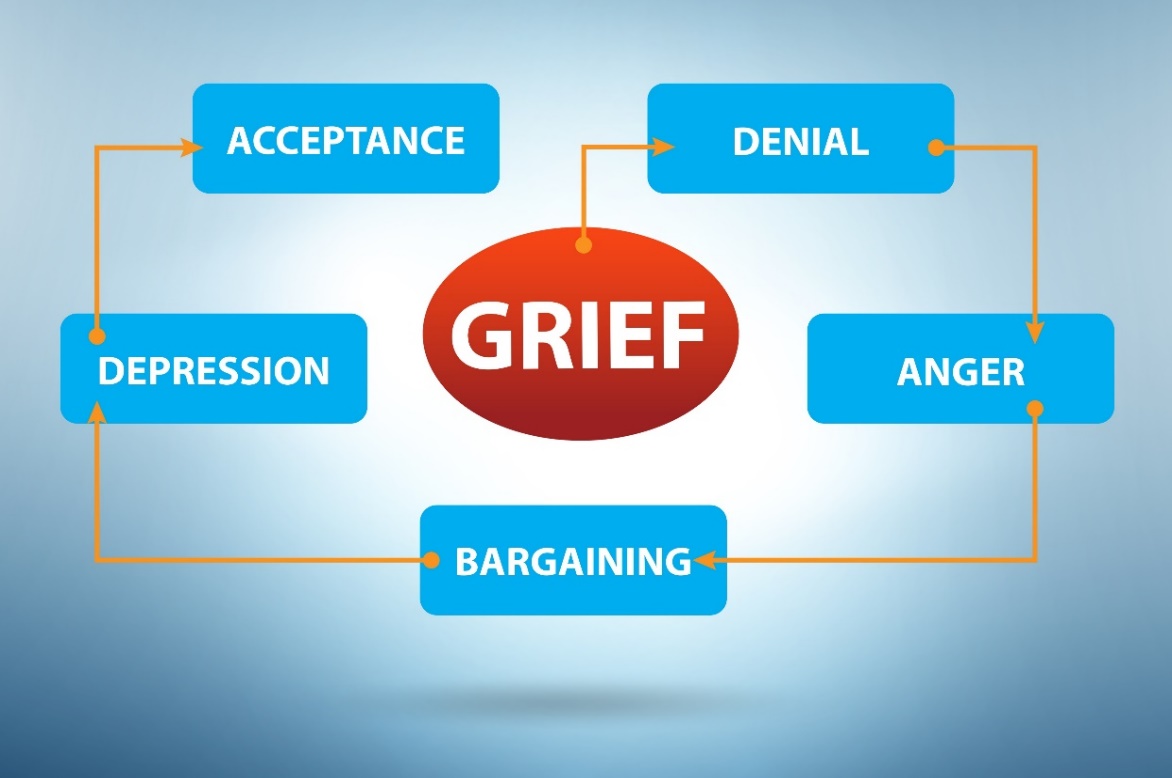 Derbyn
Gwadu
GALAR
Dicter
Iselder
Bargeinio
[Speaker Notes: Mae’r ‘datganiadau o’r hyn sy’n bwysig’ ar gyfer Iechyd a Lles yn nodi bod yn rhaid i ddysgwyr allu ‘archwilio’r cysylltiadau rhwng eu profiadau, eu hiechyd meddwl a’u lles emosiynol... [a] deall nad yw teimladau ac emosiynau’n sefydlog nac yn gyson. Dylai dysgwyr hefyd ddysgu 'sut i fynegi eu teimladau [felly] bydd dysgwyr mewn sefyllfa well i greu diwylliant lle mae siarad am iechyd meddwl a lles emosiynol yn weithred arferol. Mae’r ‘datganiadau o’r hyn sy’n bwysig’ ar gyfer Iechyd a Lles hefyd yn nodi y dylid rhoi cyfleoedd i ddysgwyr ‘[ddatblygu] empathi… [gan eu galluogi] … i ymddwyn mewn ffordd sy’n cefnogi iechyd meddwl a lles emosiynol eraill.' Ar gyfer dysgwyr nad yw eu rhieni wedi gwahanu, dylai trafod teimladau person ifanc y mae ei rieni wedi gwahanu eu helpu i ddatblygu empathi a gweithredu mewn ffyrdd sy'n cefnogi eraill sydd wedi cael profiad o'u rhieni'n gwahanu. 

Yma mae’r pwyslais ar y ffaith y gall rhieni’n gwahanu fod yn fath o alar i blant a bod llawer yn mynd trwy gylch pum cam, yn yr un modd yn union ag y maent yn profi galar oherwydd profedigaeth. Dylai’r pwyslais fod ar normaleiddio rhai o’r teimladau a all fod gan bobl ifanc os yw eu rhieni’n gwahanu, megis dicter neu dristwch. Mae profiad pob plentyn yn unigryw ac yn dibynnu'n rhannol ar y sefyllfa gartref cyn gwahanu a pha mor gyfeillgar yw'r rhieni wrth wahanu. Os oedd bywyd y cartref wedi bod yn anodd, gallai'r gwahanu fod yn rhyddhad. Ni fydd pob plentyn yn teimlo'r holl bethau hyn nac yn symud ymlaen mewn modd llinol trwyddynt. 

Dylid defnyddio technegau ymbellhau, gan ddisgrifio sut mae'n normal i Tom deimlo'n ddolurus, yn drist, wedi drysu, yn grac neu wedi'i orlethu. Dylid normaleiddio sut mae’n gyffredin i bobl ifanc deimlo eu bod nhw rywsut yn gyfrifol am y gwahanu (mae agwedd fargeinio’r cylch galar yn cyfeirio at ymdrechion gan bobl ifanc i newid eu hymddygiad eu hunain yn y gobaith y bydd rhiant yn dychwelyd adref). 

Rhannwch y dosbarth yn 5 grŵp a rhowch gam i bob grŵp ganolbwyntio arno a rhoi cyngor yn ei gylch. Dywedwch wrth y dysgwyr fod Samir, ffrind Tom o'r clwb pêl-droed, eisiau cefnogi Tom. Rhowch 2-3 munud i'r dysgwyr feddwl am 3 awgrym da i Samir a allai helpu Samir i gefnogi Tom trwy'r profiad o'i rieni'n gwahanu. Unwaith y bydd y dysgwyr wedi cael cyfle i drafod eu cam yn y cylch galar (yn eu grŵp).

Gofynnwch i bob grŵp roi adborth beth fyddai eu 3 awgrym da i Samir a allai helpu Samir i gefnogi Tom trwy'r profiad o'i rieni'n gwahanu.  [Gwrandewch ar sut mae'n teimlo, heb farnu a 'byddwch yno' iddo; helpwch ef i geisio cymorth bugeiliol yn yr ysgol; rhowch sicrwydd iddo nad ef sydd ar fai am y gwahanu a’i annog i gadw i fyny â gweld ffrindiau, hobïau, ymarfer corff ac ati.].]
HAWL I SIARAD - Fideo
Wrth i chi wylio’r fideo yma, nodwch dri pheth i Tom eu darganfod bod gan bobl ifanc hawl iddynt dan CCUHP pan fydd eu rhieni’n gwahanu.
Hawl i Siarad? Hawliau plant a phobl ifanc pan fydd rhieni’n gwahanu – fersiwn Cymraeg
The Rights Idea? Children and young people's rights when parents separate- English language version
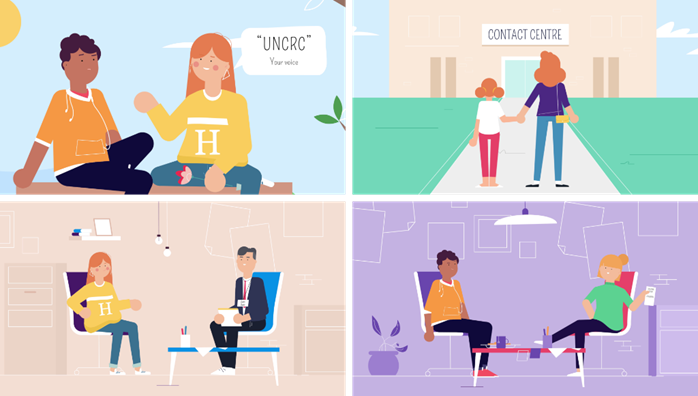 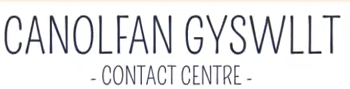 dy lais
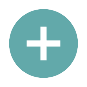 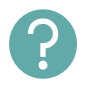 [Speaker Notes: Dangoswch fideo Hawl i Siarad? i'r dosbarth gan ofyn i'r dysgwyr, wrth iddynt wylio, wneud nodyn ac yna rhoi adborth ar y tri pheth y mae'n dangos bod gan bobl ifanc hawl iddynt o dan CCUHP pan fydd eu rhieni'n gwahanu.

Pwyswch control, cliciwch ar ddolen The Rights Idea?  Children and young people's rights when parents separate- English language version ar y sleid i chwarae'r fideo.  Ar gyfer y fersiwn Gymraeg cliciwch: https://www.youtube.com/watch?v=vp84Vr6hRDk Hawl i Siarad?  Hawliau plant a phobl ifanc pan fydd rhieni’n gwahanu – Fersiwn Cymraeg

Gofynnwch am adborth gan y dosbarth - dylai dysgwyr nodi bod gan bobl ifanc hawl i: Gwybodaeth, ymgynghoriad ac (os oes angen cynrychiolaeth). Pwysleisiwch fod y rhain i gyd yn wirfoddol – mae gan bobl ifanc yr hawl i leisio’u barn ac i gael eu hymgynghori, ond yn yr un modd mae ganddyn nhw’r hawl i beidio â chael eu hymgynghori os nad ydyn nhw’n dymuno hynny.

Gweithgaredd atodol: Ystyriwch awgrymu bod dysgwyr yn nodi 1-2 bwynt allan o'r fideo yn unig.
 
Gweithgaredd ychwanegol: Ystyriwch ofyn i’r dysgwyr nodi’r gwahanol ffyrdd y dywedodd Chloe y gallai Tom sicrhau bod ei lais yn cael ei glywed – (cyfarfod â’r cyfryngwr os oedd ei rieni’n mynd i gyfryngu; siarad â Chynghorydd Llys Teulu (FCA) neu weithiau’r barnwr os aeth ei rieni i’r llys a chael cyfreithiwr i’w gynrychioli yn y llys os oes angen).]
CWIS CYFLYM
1. 	UNHEALTHY: Attraction is important but friendship is crucial 
2. UNHEALTHY: All relationships go through ups and downs
3. HEALTHY: Respectfully dealing with issues as they arise keeps relationships on track
Beth yw enw’r person sy’n helpu rhieni i ddod i gytundeb heb fynd i’r llys? 
Ble bu Rosie mewn cysylltiad â'i thad i ddechrau?  
Beth mae Cynghorydd Llys Teulu yn ei wneud?  
Oes rhaid i blant fynd i'r llys os yw eu rhieni'n gwneud cais i'r llys?  
A all plant wneud eu cais eu hunain i'r llys?
Cyfryngwr. 
Canolfan gyswllt.
Siarad â’r plant ac yn dweud wrth y llys beth mae’r Cynghorydd Llys Teulu yn meddwl sydd er budd pennaf y plant. 
Nac oes, mae’r Cynghorydd Llys Teulu yn dweud barn y plant wrth y llys er maen nhw weithiau’n siarad yn uniongyrchol â’r barnwr os ydynt yn dymuno.
Gallant, os yw’r llys yn cytuno, mewn rhai achosion gallant wneud cais a chael eu cynrychioli ar wahân.
1. Relationship built mostly on FRIENDSHIP2. BOTH PARTNERS SHOULD EXPECT IT TO BE PERFECT – IF IT’S NOT MOVE ON3. CONFLICT DEALT WITH AT AN EARLY STAGE4.
[Speaker Notes: Cwis cyflym: I atgyfnerthu'r dysgu o'r fideo, cymerwch 3 munud i ofyn i'r dosbarth ateb y 5 cwestiwn. Er mwyn sicrhau bod pawb yn cymryd rhan, naill ai darparwch daflen i ddysgwyr ei chwblhau/cyfeirio’n ôl ati os ydynt yn gweld bod angen y wybodaeth arnynt yn y dyfodol (mae taflen ar ddiwedd y Canllaw hwn i Athrawon) neu gofynnwch i’r dysgwyr ysgrifennu eu hatebion cyn gofyn i ddysgwyr unigol roi ateb i gwestiwn.

Yn y modd sioe sleidiau, dilynir pob cwestiwn yn y blwch ar y chwith gan ateb yn y blwch ar y dde.]
CYWIR NEU ANGHYWIR?
1. 	UNHEALTHY: Attraction is important but friendship is crucial 
2. UNHEALTHY: All relationships go through ups and downs
3. HEALTHY: Respectfully dealing with issues as they arise keeps relationships on track
Anghywir. Ers 2019 mae gan bob cwpl yr opsiwn i ymrwymo i bartneriaeth sifil.
Cywir. Yng Nghymru yn 2020, y ffigurau oedd 59% a 18% yn y drefn honno.
Anghywir. Mae hawliau cydbreswylwyr yn dibynnu ar drefniadau perchen eiddo, nid amser gyda'i gilydd.
Anghywir. Nid oes gan barau dibriod yr hawl i gymorth ariannol iddyn nhw eu hunain.
Anghywir. Anogir cyplau i ddatrys materion heb fynd i'r llys.
Yr unig ffordd o gydnabod perthynas yn gyfreithiol yw priodi.
Mae mwy o deuluoedd â phlant o dan 18 oed yng Nghymru, yn briod nag sy'n byw gyda'i gilydd.
Os ydych yn byw gyda'ch gilydd am o leiaf dwy flynedd, mae eich hawliau yr un fath â phetaech yn briod.
Os ydych chi'n byw gyda'ch gilydd a bod gennych chi blentyn, mae'ch hawliau yr un fath â phetaech chi'n briod.
Er mwyn gwneud trefniadau ar gyfer plant ar ôl gwahanu mae'n rhaid i chi fynd i'r llys.
1. Relationship built mostly on FRIENDSHIP2. BOTH PARTNERS SHOULD EXPECT IT TO BE PERFECT – IF IT’S NOT MOVE ON3. CONFLICT DEALT WITH AT AN EARLY STAGE4.
[Speaker Notes: Dywedwch wrth y dysgwyr fod Samir, ffrind Tom, wedi bod yn helpu i gefnogi Tom wrth i'w rieni wahanu. Mae wedi peri i Samir feddwl am rai o'u ffrindiau eraill o'r clwb pêl-droed nad yw eu rhieni'n briod.  Mae Samir yn meddwl tybed beth allai ddigwydd pe bai'r rhieni hyn yn gwahanu. 

Cwis cywir neu anghywir: I gychwyn yr ymarfer chwalu mythau ar y sleid nesaf, ewch drwy'r cwis cywir neu anghywir hwn. 

Yn y modd sioe sleidiau, dilynir pob cwestiwn yn y blwch ar y chwith gan ateb yn y blwch ar y dde.

Cwestiwn 2, mae’r balans o 23% o deuluoedd yn deuluoedd un rhiant. 

Er mwyn sicrhau bod pob dysgwr yn ymgysylltu’n weithredol â’r dysgu, gofynnwch i bob dysgwr roi ei law i fyny neu i lawr/bawd i fyny neu i lawr, yn dibynnu ar beth yw’r ateb yn eu barn nhw. 

Am restr termau, edrychwch ar y Canllaw i Athrawon.]
GWYBODAETH – CHWALU MYTHAU 1
Myth 1:  Yr unig ffordd i ffurfioli perthynas yw priodi.

Mewn gwirionedd: Gall cyplau cymysg ac un rhyw briodi neu ymrwymo i 
  bartneriaeth sifil:  mae’r ddau yn gofyn am broses llys i ddod â’r berthynas i ben yn                        gyfreithiol os yw’n chwalu.
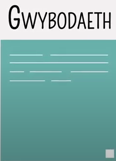 [Speaker Notes: Pan fydd rhieni'n gwahanu, fel y mae'r dysgwyr newydd ddysgu, mae gan bobl ifanc hawl i wybodaeth. Bydd rhywfaint o'r wybodaeth y maent yn debygol o fod ei heisiau am y 'ffynonellau cymorth' sydd ar gael iddynt (sy'n dilyn ar sleid 30 isod) a manylion y broses ei hun. Beth fydd yn digwydd?  Sut bydd penderfyniadau'n cael eu gwneud?

Dim ond trosolwg o'r broses yw'r wybodaeth yma, gyda'r nod o chwalu rhai mythau a chamddealltwriaethau cyffredin. 

Yr unig ffordd i ffurfioli perthynas yw priodi.

Mythau ynghylch hawliau pobl sy'n cyd-fyw – 'myth priodas y gyfraith gyffredin’ 

Rhaid i rieni fynd i'r llys i roi trefn ar bethau 

(Ar y sleidiau i athrawon, ar sleidiau 8 i 12 yn rhoi manylion llawnach am y sefyllfa gyfreithiol mewn perthynas â ffurfioli perthnasoedd a dod â nhw i ben). 

Myth 1: Yr unig ffordd i ffurfioli perthynas yw priodi

Mewn gwirionedd: Gall cyplau cymysg ac un rhyw briodi neu ymrwymo i bartneriaeth sifil:  mae’r ddau yn gofyn am broses llys i ddod â’r berthynas i ben yn gyfreithiol os yw’n chwalu.]
GWYBODAETH – CHWALU MYTHAU 2
Myth 2:  Ar ôl cyfnod penodol gyda'i gilydd/os oes ganddyn nhw 
blentyn gyda'i gilydd, mae gan barau sy'n cyd-fyw yr un hawliau 
â pharau priod: 'Myth priodas y gyfraith gyffredin’ 

Mewn gwirionedd: Perthnasoedd cyd-fyw yw’r math o deulu sy’n tyfu gyflymaf yng Nghymru a Lloegr ond, yn wahanol i’r rhai sy’n briod neu mewn partneriaeth sifil, nid oes gan gydbreswylwyr hawl i hawlio cymorth ariannol oddi wrth ei gilydd os ydynt yn gwahanu (er bod yn rhaid i’r ddau riant gefnogi eu plant yn ariannol).
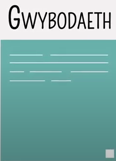 [Speaker Notes: Myth 2: Ar ôl cyfnod penodol gyda'i gilydd/os oes ganddyn nhw blentyn gyda'i gilydd, mae gan barau sy'n cyd-fyw yr un hawliau â pharau priod: 'Myth priodas y gyfraith gyffredin’ 

Mewn gwirionedd: Perthnasoedd cyd-fyw yw’r math o deulu sy’n tyfu gyflymaf yng Nghymru a Lloegr ond, yn wahanol i’r rhai sy’n briod neu mewn partneriaeth sifil, nid oes gan gydbreswylwyr hawl i hawlio cymorth ariannol oddi wrth ei gilydd os ydynt yn gwahanu (er bod yn rhaid i’r ddau riant gefnogi eu plant yn ariannol).  

*Yn 2020, amcangyfrifwyd bod 21% o unigolion 16 oed a hŷn a oedd yn byw mewn cwpl yng Nghymru yn cyd-fyw (322,697 o unigolion) a 79% yn briod neu mewn partneriaeth sifil (1,214,854 o unigolion) (Gweler y Swyddfa Ystadegau Gwladol, 16 Rhagfyr 2021: https://www.ons.gov.uk/peoplepopulationandcommunity/populationandmigration/populationestimates/datasets/populationestimatesbymaritalstatusandlivingarrangementswales, Tabl 4).]
GWYBODAETH – CHWALU MYTHAU 3
Myth 3: Rhaid i rieni fynd i'r llys i roi trefn ar bethau 

Mewn gwirionedd: Anogir rhieni'n gryf i gytuno ar drefniadau arian a                gofal plant heb fynd i'r llys, lle bynnag y bo modd.
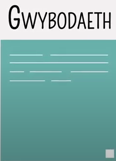 [Speaker Notes: Myth 3: Rhaid i rieni fynd i'r llys i roi trefn ar bethau 

Mewn gwirionedd: Anogir rhieni'n gryf i gytuno ar drefniadau arian a gofal plant heb fynd i'r llys, lle bynnag y bo modd.]
Y GYFRAITH ‘SEILIEDIG-AR-FAI’ AR YSGARIAD
Deddf Achosion Priodasol 1973: Ysgariad ‘seiliedig-ar-fai’ 
Rhaid i'r ymgeisydd ddangos bod priodas wedi chwalu'n anadferadwy trwy             brofi un o bum ffaith (seiliedig ar fai a gwahanu).
Gall yr atebydd herio'r ffaith. Os bydd yn llwyddiannus, dim ond ar ôl pum mlynedd y gall yr Ymgeisydd ysgaru.
Gellir cael ysgariad diwrthwynebiad o fewn ychydig fisoedd - ond dim ond os dibynnir ar un o'r ffeithiau sy'n seiliedig ar fai.
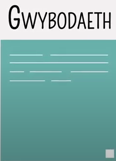 [Speaker Notes: Yn 2020, roedd tua 59% o deuluoedd yng Nghymru gyda phlant dibynnol yn briod, 18% yn cyd-fyw a 23% yn deuluoedd un rhiant (gweler: https://www.ons.gov.uk/peoplepopulationandcommunity/populationandmigration/populationestimates/datasets/populationestimatesbymaritalstatusandlivingarrangementswales,Tabl 4. (Sylwer bod y ffigurau ar y sleid uchod ar gyfer cyplau yn gyffredinol tra bod y ffigurau hyn ar gyfer cyplau â phlant dibynnol h.y. plant o dan 16 oed neu rhwng 16 a 18 oed ac mewn addysg amser llawn). 

Er bod cyfraddau cyd-fyw yn cynyddu, bydd y rhan fwyaf o rieni sy'n gwahanu wedi bod yn briod. Yma, felly, rydym yn edrych yn fras ar y broses o ysgariad, a fydd yn newid ym mis Ebrill 2022. 

Eglurwch i’r dysgwyr fod gan wahanol grefyddau farn wahanol ar ysgariad, a bydd y safbwyntiau hynny’n cael eu parchu, ond nid dyma ffocws y dysgu. 

Gelwir y sawl sy’n gwneud cais am yr ysgariad yn ‘Ymgeisydd’ a gelwir y parti arall yn ‘Atebydd’.

Eglurwch i’r dysgwyr, o dan yr ‘hen’ gyfraith (mewn grym tan Ebrill 2022), Deddf Achosion Priodasol 1973, os oedd priod eisiau ysgaru’n gyflym roedd rhaid iddo brofi bod y llall wedi godinebu (cael rhyw gydag aelod o’r rhyw arall nad ydynt yn briod ag ef) neu wedi ymddwyn yn afresymol. Os bydd yr Atebydd yn gwrthwynebu'r honiad yna gall amddiffyn y cais, ond anaml mae hyn yn digwydd gan ei bod yn broses hynod gostus sy'n cynnwys gwrandawiadau llys.  Os nad yw Ymgeisydd yn dymuno honni bai byddai angen iddo ddangos ei fod wedi gwahanu am ddwy flynedd (ar yr amod bod y parti arall yn cytuno) neu bum mlynedd os nad yw’r parti arall yn cytuno (mae un ffaith dechnegol arall am ddwy flynedd o wreigadiad ond anaml y defnyddir hwn). Mae'r gyfraith bresennol wedi'i beirniadu'n eang gan y gall y gofyniad i 'feio' y person arall gynyddu gelyniaeth. Mae mwyafrif y gwledydd gorllewinol Saesneg eu hiaith: UDA, Canada ac Awstralia yn ogystal â llawer o Ewrop wedi bod â system ysgaru dim bai ers blynyddoedd lawer.

[DS, rhag ofn y bydd dysgwr yn gofyn, mae’r gofynion ar gyfer dod â pherthynas gyda pherson o’r un rhyw i ben yr un fath yn eu hanfod â dod â phriodas gyda pherson o wahanol ryw i ben, ac eithrio na ellir dibynnu ar odineb oni bai ei fod yn ymwneud â chyfathrach rywiol ag aelod o’r rhyw arall. Nid yw godineb yn ffaith y gall y parti ddibynnu arni i ddod â phartneriaeth sifil i ben. Mae cael gwared ar fai, sy’n cael ei drafod ar sleid 24, yn cael gwared ar yr anghysondeb hwn a’r diffyg agwedd deg a chyson ar gyfer pob cwpl – mae hwn yn bwynt lefel uwch, felly dylid sôn amdano dim ond os yw dysgwr yn ei godi].]
NEWIDIADAU I’R GYFRAITH AR YSGARIAD
Mae Tom yn meddwl bod y      gyfraith ‘seiliedig ar fai’ yn hen ffasiwn ond nid yw Samir mor siŵr. Mewn parau crëwch ddwy restr – un gydag o leiaf 3 rheswm pam mae Tom yn meddwl ei fod yn hen ffasiwn ac un gydag o leiaf 3 rheswm pam mae Samir yn meddwl nad yw’n hen ffasiwn.
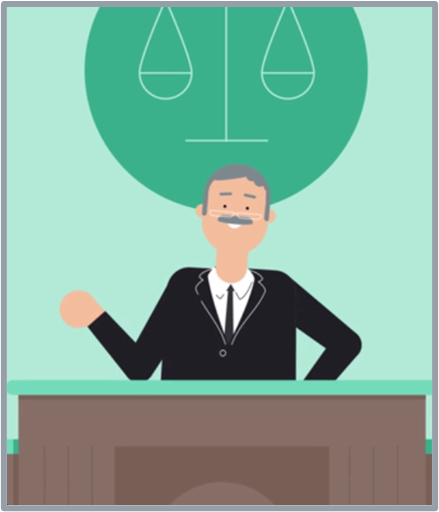 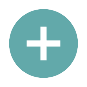 [Speaker Notes: Dywedwch wrth y dysgwyr fod Tom a Samir newydd ddysgu yn yr ysgol am y newidiadau sy’n digwydd i’r gyfraith ysgaru. Dywedwch wrth y dysgwyr fod Tom yn meddwl bod y gyfraith 'seiliedig ar fai' wedi dyddio ond nid yw ei ffrind Samir mor siŵr. Mewn parau, gofynnwch i’r dysgwyr greu 2 restr – gan nodi ar un rhestr o leiaf 3 rheswm pam y gallai Tom feddwl bod y gyfraith wedi dyddio (beth yw ‘anfanteision’ y gyfraith?), ac ar y llall o leiaf 3 rheswm y gallai Samir anghytuno (beth yw manteision y gyfraith?). Gofynnwch i rai o’r dysgwyr roi adborth ar yr hyn maen nhw wedi’i roi ar y 2 restr. 

Fel tasg ychwanegol, ystyriwch ofyn i’r dysgwyr fyfyrio ar sut maen nhw’n meddwl y gallai cyfraddau priodas, partneriaeth sifil a chyd-fyw newid yn y dyfodol – ydyn nhw’n meddwl y bydd y duedd o gyfraddau cyd-fyw cynyddol yn parhau, neu a fydd y gyfraith ysgariad newydd yn annog cyfraddau uwch o briodas? A allai'r gyfraith ysgariad newydd annog cyfraddau uwch o ysgariad?]
Y GYFRAITH ‘DIM-BAI’ AR YSGARIAD
Deddf Ysgaru, Diddymu a Gwahanu 2020
Rhaid i Ymgeisydd (neu Ymgeisydd ac Atebydd ar gais ar y cyd) ddangos                  bod y briodas wedi chwalu yn anadferadwy.
Ni all yr atebydd herio'r ysgariad.
Gellir cael ysgariad ar ôl 26 wythnos.
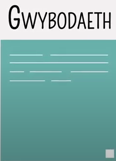 [Speaker Notes: Nawr eglurwch i'r dysgwyr pam y teimlwyd bod angen y newid a beth mae'r gyfraith 'newydd' yn ei nodi. Eglurwch fod diwygiadau ehangach yn y system cyfiawnder teuluol yn ystod y blynyddoedd diwethaf wedi canolbwyntio ar leihau gwrthdaro a hyrwyddo datrysiad, ond eto gall honni bai achosi trallod, gwaethygu gwrthdaro, cynyddu costau a gwneud datrysiad yn llai tebygol. Y gobaith yw y bydd symud i system ysgariad dim bai yn ei wneud yn llai cas ac felly'n arwain at ganlyniadau gwell i blant. 

Mae Deddf Ysgaru, Diddymu a Gwahanu 2020, sydd i’w chyflwyno ym mis Ebrill 2022, yn dileu bai o’r broses.  Mae’r sail ar gyfer ysgariad yn aros yr un fath – rhaid bod y briodas wedi chwalu’n anadferadwy – ond mae treigl amser yn profi hyn. Gall yr Ymgeisydd wneud cais am orchymyn terfynol 26 wythnos ar ôl ffeilio’r cais. Nid oes opsiwn i amddiffyn yr ysgariad a gellir gwneud y cais ar y cyd. I rai, bydd yn cynyddu'r amser y mae'n ei gymryd i gael ysgariad oherwydd nad yw'r ffeithiau 'cyflym' fel y'u gelwir sef godineb neu ymddygiad afresymol yn berthnasol bellach. 

Sicrhewch, wrth addysgu hyn, eich bod yn ystyried gyda'r dysgwyr 'hawliau' y gwahanol bartïon yr effeithir arnynt a sut y gall hawliau fod mewn tensiwn weithiau â'i gilydd. Er enghraifft, os oes ‘hawl’ i ysgariad ar gyfer pob oedolyn, heb orfod honni bai, os yw un person eisiau’r ysgariad ond nad yw’r llall, yna bydd ‘hawl’ un person i ysgariad ar draul yr 'hawl i fywyd teuluol' sydd gan berson arall o dan Ddeddf Hawliau Dynol 1998, Erthygl 8. Yn yr un modd, hyd yn oed os yw'r penderfyniad i wahanu yn un cydfuddiannol, bydd hyn yn effeithio'n andwyol ar 'hawl i fywyd teuluol' y plentyn. Hefyd, gall ysgariad arwain at anfantais economaidd i fenywod, gan eu bod yn dueddol o leihau eu horiau gwaith i ofalu am blant felly yn dueddol o fod yn ennill llai na dynion os oes ganddynt blant- ond mae rheolau mewn lle i sicrhau bod cyfraniad merched i fywyd teuluol yn cael eu hystyried yn gyfartal â chyfraniadau ariannol. 

Atgoffwch y dysgwyr ein bod wedi dysgu yn fideo Hawl i Siarad? bod rhieni Chloe, Jack a Rosie wedi gwneud cais i'r llys oherwydd na allent gytuno ar drefniadau ar gyfer y plant. Os bu eu rhieni wahanu cwpl o flynyddoedd yn ôl, yna byddai’n rhaid iddynt fod wedi gwneud cais am ysgariad o dan yr hen gyfraith a bai honedig os oeddent am gael ysgariad heb aros am o leiaf dwy flynedd pe bai’r ddau yn cytuno i’r ysgariad neu bum mlynedd os oedd un yn gwrthwynebu. 

Gofynnwch i'r dysgwyr roi sylwadau ar ba effaith maen nhw'n meddwl y gallai fod wedi'i chael ar yr achos pe bai rhieni Chloe wedi ysgaru ar ôl i'r gyfraith newid ac felly nid oedd 'fai' yn berthnasol:  

Ateb: Gallai fod wedi costio llai. Gallai fod wedi gwneud y gwahaniad yn llai cas. Gallai fod wedi ei gwneud yn haws i’r rhieni gytuno ar y trefniadau ar gyfer y plant rhyngddynt eu hunain ac felly wedi gwneud cais i’r llys yn llai tebygol. Oherwydd y gallai fod wedi bod yn fwy cyfeillgar, mae'n bosib y byddai'r rhieni wedi bod yn fwy agored i wrando ar farn eu plant (ac felly byddai wedi bod yn fwy tebygol y byddai hawliau Erthygl 12 y plant wedi'u cynnal o'r cychwyn cyntaf).]
FFYNONELLAU CYMORTH I BOBL IFANC
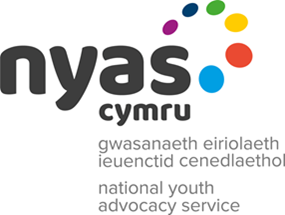 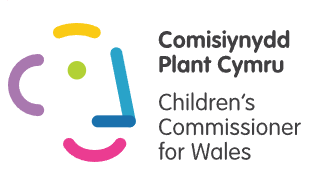 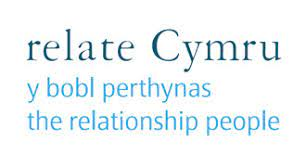 Gwasanaeth Eiriolaeth Ieuenctid Cenedlaethol, Cymru (NYAS Cymru)
Comisiynydd Plant Cymru
Relate Cymru
Gwasanaeth Cynghori a Chynorthwyo Llys i Blant a Theuluoedd, Cymru
(Cafcass Cymru)
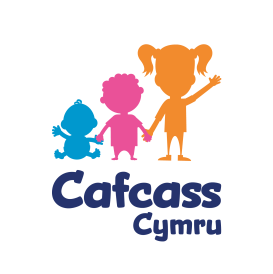 Cymdeithas Genedlaethol y Canolfannau Cyswllt Plant (NACCC)
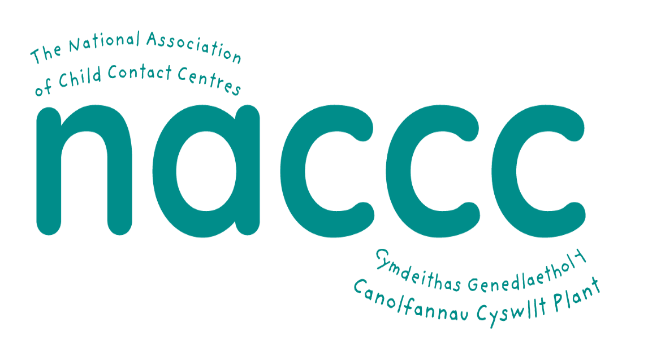 Childline Cymru
[Speaker Notes: Atgoffwch y dysgwyr o'r gefnogaeth sydd ar gael iddynt yn yr ysgol gan yr arweinydd bugeiliol. Mae llawer o wybodaeth a chymorth ar gael i bobl ifanc ar-lein hefyd gan gynnwys: 

Gwasanaeth Eiriolaeth Ieuenctid Cenedlaethol, Cymru (NYAS Cymru): Mae NYAS Cymru yn darparu ystod o wasanaethau seiliedig ar hawliau i blant a phobl ifanc trwy rwydwaith o eiriolwyr cymwys. Mae eiriolwyr yn sicrhau y gwrandewir ar farn plant a phobl ifanc, yn enwedig mewn penderfyniadau a wneir yn eu cylch. Mae NYAS Cymru yn gweithio i sicrhau bod hawliau Erthygl 12 pobl ifanc i wybodaeth, ymgynghori a chynrychiolaeth yn cael eu parchu. Mae'n darparu gwybodaeth i bobl ifanc ar ei wefan; llinell gymorth am ddim ac eiriolwr i bobl ifanc. Bydd yr eiriolwr yn darganfod beth yw dymuniadau a theimladau'r person ifanc. Byddant yn helpu'r person ifanc i ddechrau, newid neu stopio rhywbeth yn ei fywyd.  Gallant fynd gyda’r person ifanc i gyfarfodydd, os yw’r person ifanc eisiau iddynt wneud hynny, a’u helpu i ddweud wrth bobl beth mae’r person ifanc ei eisiau neu siarad ar ei ran os nad yw’n dymuno gwneud hynny. Bydd yr eiriolwr yn cynrychioli person ifanc yn y llys, os oes angen.

Cymdeithas Genedlaethol y Canolfannau Cyswllt Plant (NACCC): Mae NACCC yn rhedeg rhwydwaith o 350 o ganolfannau cyswllt, gan gynnwys 13 yng Nghymru, sy’n darparu gofod diogel, niwtral, croesawgar i blant dreulio amser gyda’u rhieni (neu bobl eraill sy’n bwysig iddynt, megis neiniau a theidiau). Defnyddir canolfannau cyswllt ar gyfer plant, fel arfer hyd at tua 9 oed, yn aml fel cam i gyswllt i ffwrdd o ganolfan gyswllt lle nad yw rhieni wedi gallu cytuno ar gyswllt. Mae gan wefan NACCC lawer o wybodaeth i blant a phobl ifanc i'w helpu i ddeall sut y gallant fod yn teimlo pan fydd eu rhieni'n gwahanu, yn ogystal â fideos a straeon am brofiadau pobl ifanc eraill o ddefnyddio canolfan gyswllt. Er bod canolfannau cyswllt yn cael eu defnyddio ar gyfer carfan iau o blant, gall y wybodaeth hon fod yn ddefnyddiol i ddysgwyr sy’n gweithio yng Nghamau Cynnydd 4 a 5 oherwydd efallai bod ganddynt frodyr a chwiorydd iau/ teulu ehangach/ ffrindiau teulu yn y grŵp oedran iau hwn.

Comisiynydd Plant Cymru: Mae Comisiynydd Plant Cymru yn siarad ar ran plant a phobl ifanc Cymru ar faterion pwysig. Mae’r Comisiynydd yn cefnogi plant a phobl ifanc i gael gwybod am eu hawliau o dan CCUHP; yn gwrando ar blant a phobl ifanc i ddarganfod beth sy'n bwysig iddyn nhw; yn cynghori plant, pobl ifanc a’r rhai sy’n gofalu amdanynt os ydynt yn meddwl eu bod wedi cael eu trin yn annheg ac yn dylanwadu ar y llywodraeth a sefydliadau eraill sy’n dweud eu bod yn mynd i wneud gwahaniaeth i fywydau plant, gan sicrhau eu bod yn cadw eu haddewidion i blant a phobl ifanc pobl. Mae gan y wefan lawer o adnoddau i bobl ifanc, yn enwedig mewn perthynas â'u hawliau CCUHP. 

Cafcass Cymru: Mae Cafcass yn sefyll am y Gwasanaeth Cynghori a Chynorthwyo Llys i Blant a Theuluoedd. Sefydliad yn Llywodraeth Cymru yw Cafcass Cymru sy’n rhoi llais i unrhyw blentyn yng Nghymru sy’n ymwneud â’r system Cyfiawnder Teuluol. Pan gaiff ei benodi gan y llys teulu, mae Cynghorydd Llys Teulu (FCA) Cafcass Cymru yn gweithio gyda theuluoedd a sefydliadau eraill i ddod o hyd i atebion hirdymor i’r plentyn. Mae gwefan Cafcass Cymru yn cynnwys llawer o wybodaeth i bobl ifanc, gan gynnwys llyfryn yn esbonio hawliau plant o dan CCUHP a phroses y llys os yw rhieni'n gwneud cais i'r llys. 

Relate Cymru: Mae Relate Cymru yn cynnig cwnsela i bobl ifanc sy’n cael anawsterau mewn unrhyw faes bywyd, gan gynnwys os yw rhieni’n dadlau neu wedi gwahanu. Mae cwnsela ar gael yn yr ysgol, yn un o Ganolfannau Relate Cymru, trwy sgwrs we, dros y ffôn neu ar-lein. Gall pobl ifanc ddisgwyl cael cymorth gan gwnselydd cefnogol ac anfeirniadol. Gallant gael eu hatgyfeirio gan athro, gweithiwr cymdeithasol, neu gallant ofyn am gael gweld cwnselydd eu hunain - mae'r hyn y maent yn ei ddweud yn gyfrinachol oni bai bod y cwnselydd yn poeni am ei ddiogelwch.

Childline Cymru: Mae gan Childline Cymru lawer iawn o wybodaeth, cyngor a chymorth i bobl ifanc y mae eu rhieni wedi gwahanu, sydd ar gael ar-lein, dros y ffôn neu drwy gwnsela un-i-un.

Mae manylion cyswllt pob un o’r sefydliadau a restrir yn ymddangos ar sleid 32 a 33.]
GWEITHGAREDD ASESIAD DIWEDDBWYNT
Dychwelwch at y map meddwl a luniwyd gennych yn gynharach ac mewn lliw gwahanol ychwanegwch at eich map meddwl trwy ysgrifennu:
Unrhyw eiriau ychwanegol am sut y credwch y byddai Tom wedi teimlo pan ddywedodd ei rieni wrtho eu bod yn gwahanu 
Unrhyw eiriau am sut rydych chi'n meddwl y gallai Tom fod wedi bod yn teimlo ar ôl iddo ddysgu am ei hawliau i fynegi ei farn a siarad â'r cyfryngwr a welodd ei rieni? 
Ble gallai Tom ddod o hyd i wybodaeth a chymorth i'w helpu ar yr adeg hon ac yn y dyfodol (gan roi enghreifftiau penodol o sefydliadau)?
​
MAM
Teulu Tom
[Speaker Notes: Gofynnwch i’r dysgwyr ddychwelyd at y map meddwl a luniwyd ganddynt yn gynharach (erbyn hyn byddant wedi dysgu beth yw map meddwl, os nad oeddent eisoes yn gyfarwydd ag ef) ac mewn lliw gwahanol ychwanegu at eu map meddwl trwy ysgrifennu:

unrhyw eiriau ychwanegol am sut y credwch y byddai Tom wedi teimlo pan ddywedodd ei rieni wrtho eu bod yn gwahanu 
unrhyw eiriau am sut rydych chi'n meddwl y gallai Tom fod wedi bod yn teimlo ar ôl iddo ddysgu am ei hawliau i fynegi ei farn a siarad â'r cyfryngwr a welodd ei rieni? (Gobeithio y bydd geiriau fel gobeithiol, hapusach, cryfach a/neu rymusol yn cael eu hawgrymu. Mae’n bwysig cydnabod serch hynny y gallai fod yn teimlo’n drist o hyd.)
ble gallai Tom ddod o hyd i wybodaeth a chymorth i'w helpu ar yr adeg hon ac yn y dyfodol (gan roi enghreifftiau penodol o sefydliadau)? 

Dylai dysgwyr grybwyll: 
Gwasanaeth Eiriolaeth Ieuenctid Cenedlaethol, Cymru (NYAS, Cymru) 
Cymdeithas Genedlaethol Canolfannau Cyswllt Plant (NACCC)
Comisiynydd Plant Cymru
Cafcass Cymru
Relate Cymru
Childline Cymru]
GWAITH CARTREF NEU DASG YCHWANEGOL
Edrychwch ar y ffynhonnell cymorth i bobl ifanc y mae eu rhieni wedi gwahanu y mae’r athro yn ei neilltuo i’ch bwrdd a byddwch yn barod i rannu rhywfaint o wybodaeth a ddysgoch o’r ymchwil hwn am hawliau plant pan fydd rhieni’n gwahanu:
Gwasanaeth Eiriolaeth Ieuenctid Cenedlaethol, Cymru: https://www.nyas.net/nyas-cymru/ (Ffôn: 0808 8081001)
Cymdeithas Genedlaethol y Canolfannau Cyswllt Plant: https://naccc.org.uk (Ffôn: 01159 484557)
Comisiynydd Plant Cymru: https://www.childcomwales.org.uk (Ffôn: 0808 801 1000)
Cafcass Cymru: https://gov.wales/cafcass-cymru/family-separation (Ffôn: 0300 456 4000)
Childline Cymru: https://www.childline.org.uk/info-advice/home-families/family-relationships/divorce-separation/ neu ar gyfer y fersiwn Cymraeg: https://www.childline.org.uk/get-support/contacting-childline/contacting-childline-in-welsh/ (Ffôn: 0800 1111)
Relate Cymru: https://www.relate.org.uk/cymru/children-and-young-peoples-counselling (Ffôn: 03000030396)
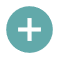 [Speaker Notes: GWAITH CARTREF NEU DASG YCHWANEGOL: Fel gwaith cartref neu dasg ychwanegol, rhowch un o'r ffynonellau cymorth a restrir ar gyfer pobl ifanc y mae eu rhieni wedi gwahanu i bob bwrdd. Gofynnwch i'r dysgwyr wneud rhywfaint o ymchwil annibynnol ar y ffynhonnell cymorth a roddwyd iddynt ac i fod yn barod i rannu rhywfaint o wybodaeth a ddysgwyd ganddynt o'u hymchwil am hawliau plant pan fydd rhieni'n gwahanu.

Mantais ychwanegol y dasg gwaith cartref hon yw y bydd unrhyw ddysgwr sydd angen y manylion cyswllt hyn am resymau personol, naill ai iddyn nhw neu i ffrind, yn gallu eu nodi heb dynnu sylw at hyn.]
GWAITH CARTREF NEU DASG YCHWANEGOL (PARHAD)
Gwasanaeth Eiriolaeth Ieuenctid Cenedlaethol, Cymru: https://www.nyas.net/nyas-cymru/ (Ffôn: 0808 8081001)
Cymdeithas Genedlaethol y Canolfannau Cyswllt Plant: https://naccc.org.uk (Ffôn: 01159 484557)
Comisiynydd Plant Cymru: https://www.childcomwales.org.uk (Ffôn: 0808 801 1000)
Cafcass Cymru: https://gov.wales/cafcass-cymru/family-separation (Ffôn: 0300 456 4000)
Childline Cymru: https://www.childline.org.uk/info-advice/home-families/family-relationships/divorce-separation/ neu ar gyfer y fersiwn Cymraeg: https://www.childline.org.uk/get-support/contacting-childline/contacting-childline-in-welsh/ (Ffôn: 0800 1111)
Relate Cymru: https://www.relate.org.uk/cymru/children-and-young-peoples-counselling (Ffôn: 03000030396) 
Ar gyfer y gwasanaeth a roddwyd i chi:
Pwy mae'r gwasanaeth wedi'i gynllunio i'w gefnogi?
Sut maen nhw’n cefnogi pobl (e.e. ar-lein, ffôn, neges destun, ac ati) ac ar gyfer pa fathau o sefyllfaoedd?
Pa wybodaeth sydd ar gael ar y wefan am hawliau pobl ifanc?
Sut mae’r gwasanaeth yn helpu i amddiffyn hawliau pobl ifanc pan fydd rhieni’n gwahanu?
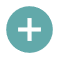 [Speaker Notes: GWAITH CARTREF NEU DASG YCHWANEGOL: Mae'r sleid hon yn nodi’r pedwar cwestiwn y gofynnir i’r dysgwr ymchwilio iddynt am un o’r chwe sefydliad a roddwyd iddyn nhw.  Mae manylion y sefydliadau o'r sleid flaenorol yn cael eu hailadrodd yma fel bod person ifanc sydd am ysgrifennu'r manylion heb dynnu sylw ato'i hun yn gallu gwneud hynny.]